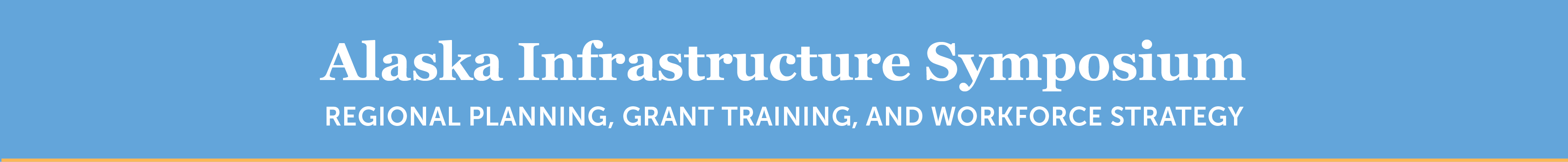 Alaska Infrastructure Coordinating Committee
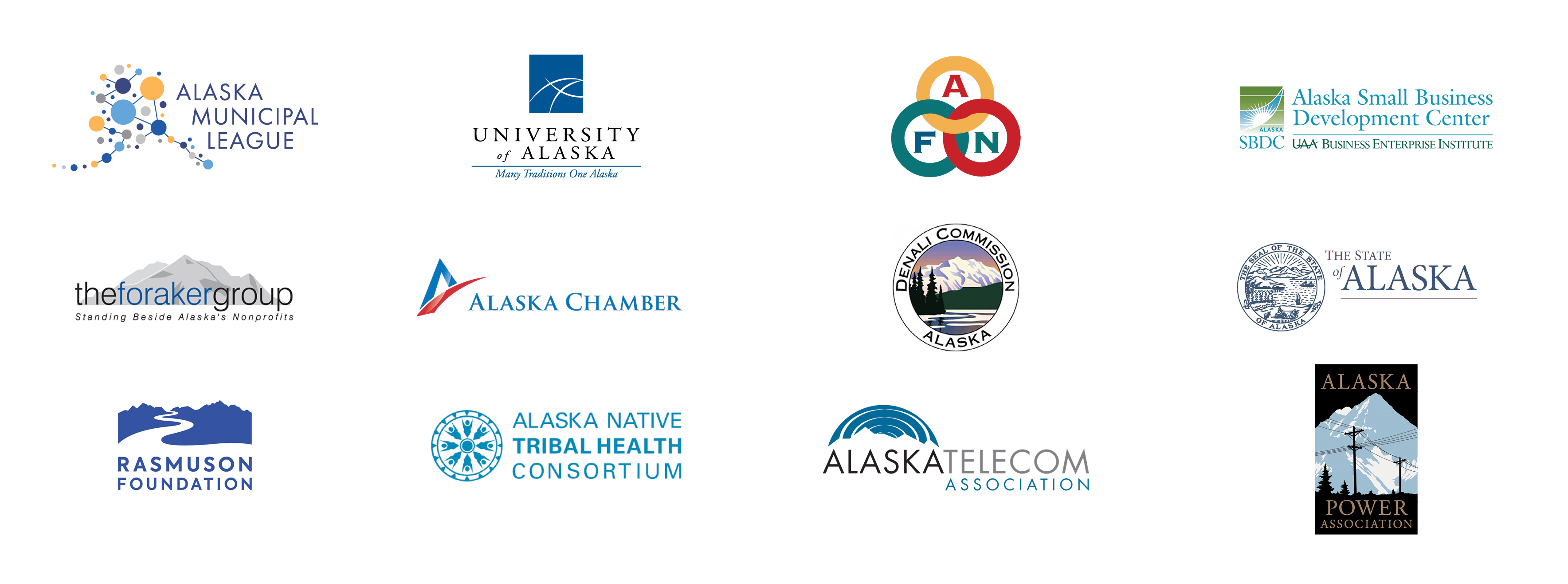 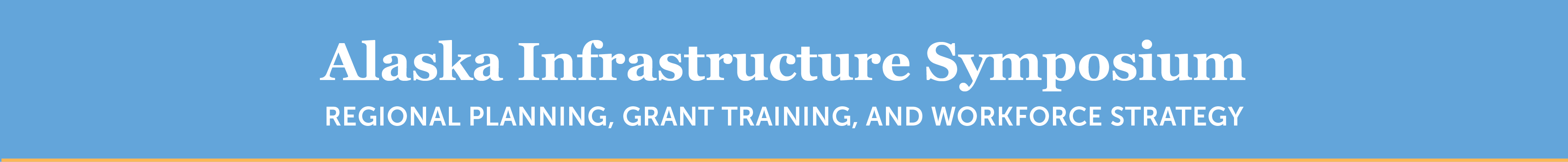 Alaska Infrastructure Road Map
Tomorrow
Regional Planning Workshop
Grants Training
Labor and Workforce Strategy Dialogue
Next Steps
Statewide and regional response and deployment
Strengthening intergovernmental collaboration
State investment and partnership
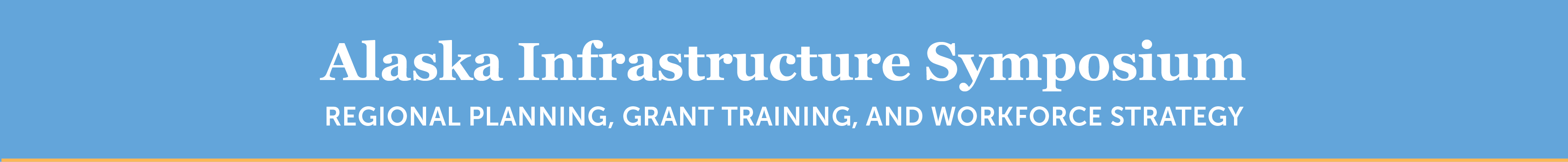 Community Planning and Infrastructure Management
Community Planning and Prioritization
Grant Development and Response
Grant Award, Partnerships, and Match
Procurement and Workforce
Project Management
Grant Reporting and Outcomes
Maintenance and Operations
Asset Management and Sustainability